Academic Curriculum for Universal Acceptance (UA) of Domain Names and Email Addresses
[Presenter Name]  
UA Day Academic Curriculum Workshop  
[Day, month] 2024
Welcome!
Many people around the world are currently excluded from experiencing the full benefits of the Internet simply because they’re unable to use a domain name or email address in their language and script of choice 

Through Universal Acceptance (UA), all those who develop, provide or manage online websites and applications have the opportunity to enable users globally to experience the social and economic power of the Internet

A strong understanding of UA is the new competitive differentiator every developer should have in their skill set
UA is the cornerstone of a more inclusive and multilingual Internet
UA is essential for developers who want to be at the forefront of their industry and keep pace with the new, global Internet 
UA offers a $9.8+ billion opportunity to businesses
Evolution of Domain Name and Email Systems
A domain name is a unique name that forms the basis of the uniform resource locators (URLs) that people use to find resources on the Internet (e.g., web pages, email servers, images, and videos)

In the past, top-level domains (TLDs) have mostly been two or three letters long formed with Latin characters a-z (e.g., .com, .org). The evolution of the DNS has allowed for newer and longer TLDs. 
There are now around 1,200 new generic gTLDs that represent brands, communities, and geographies (e.g., .photography, .london)

These new TLDs also include Internationalized Domain Names (IDNs), which allow for domain names in local languages and scripts such as “.例子” and “مثال.“ (“example” written in Chinese and Arabic)
Other labels within a domain name can also be internationalized, allowing for a domain name to be in a local language and script completely. IDNs are separate from online content, which can also be multilingual. 

Initially, email addresses were also not available in local languages and scripts
IDN Country Code Top-Level Domains (ccTLDs)
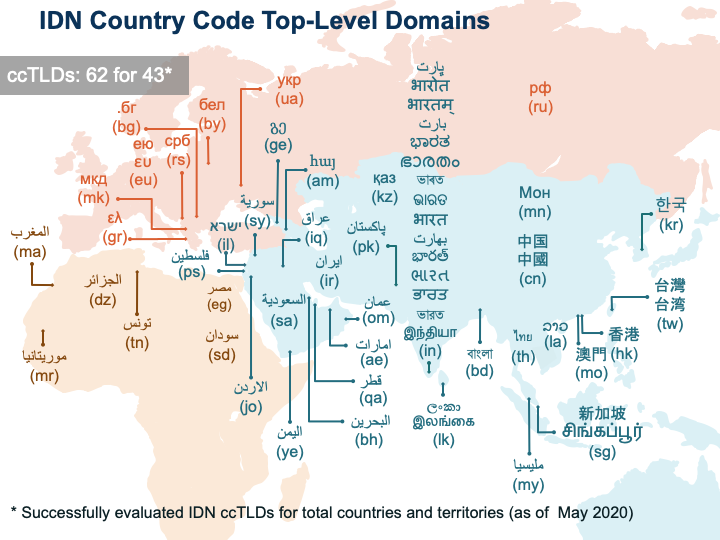 IDN Generic TLDs (gTLDs)
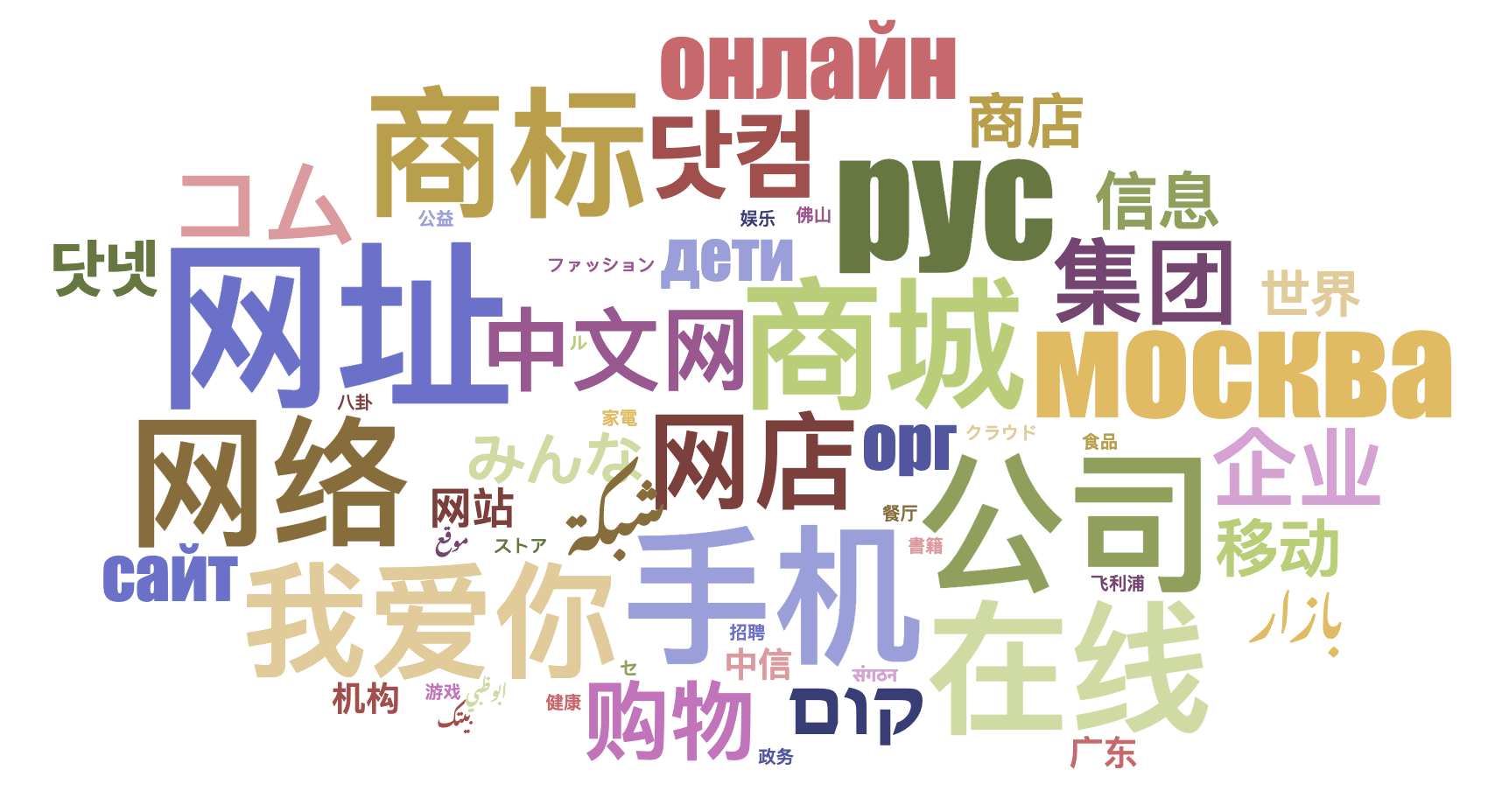 90 IDN gTLDs are delegated.
Examples of IDNs
համընդհանուր-ընկալում-թեստ.հայ
ଯୁନିଭରସାଲ-ଏକସେପ୍ଟନ୍ସ-ଟେଷ୍ଟ.ଭାରତ
უნივერსალური-თავსობადობის-ტესტი.გე
다국어도메인이용환경테스트.한국
സാർവത്രിക-സ്വീകാര്യതാ-പരിശോധന.ഭാരതം
تجربة-القبول-الشامل.موريتانيا
Armenian
Oriya
Georgian
Korean
Malayalam            
Arabic
Examples of Internationalized Email
Էլփոստ-թեստ@համընդհանուր-ընկալում-թեստ.հայ
电子邮件测试@普遍适用测试.我爱你 
ईमेल-परीक्षण@सार्वभौमिक-स्वीकृति-परीक्षण.संगठन  
تجربة-بريد-الكتروني@تجربة-القبول-الشامل.موريتانيا
ηλεκτρονικό-μήνυμα-δοκιμή@καθολική-αποδοχή-δοκιμή.ευ  
மின்னஞ்சல்-சோதனை@பொது-ஏற்பு-சோதனை.சிங்கப்பூர்
Armenian
Chinese
Devanagari
Arabic
Greek            
Tamil
What is Universal Acceptance (UA)?
While the Domain Name System (DNS) has evolved, the checks used by many software applications to validate domain names and email addresses remain outdated

In addition, not all online portals are primed for the opening of a user account with a related email address, leaving many people unable to navigate the Internet using their language and online identity of choice 

Considered a technical compliance best practice, UA solves these issues by ensuring all valid domain names and email addresses, regardless of script, language or character length, can be used equally by all Internet-enabled applications, devices, and systems
Example of a UA Issue
A valid email is rejected by a form used on a website and is incorrectly displayed from left-to-right instead of right-to-left:
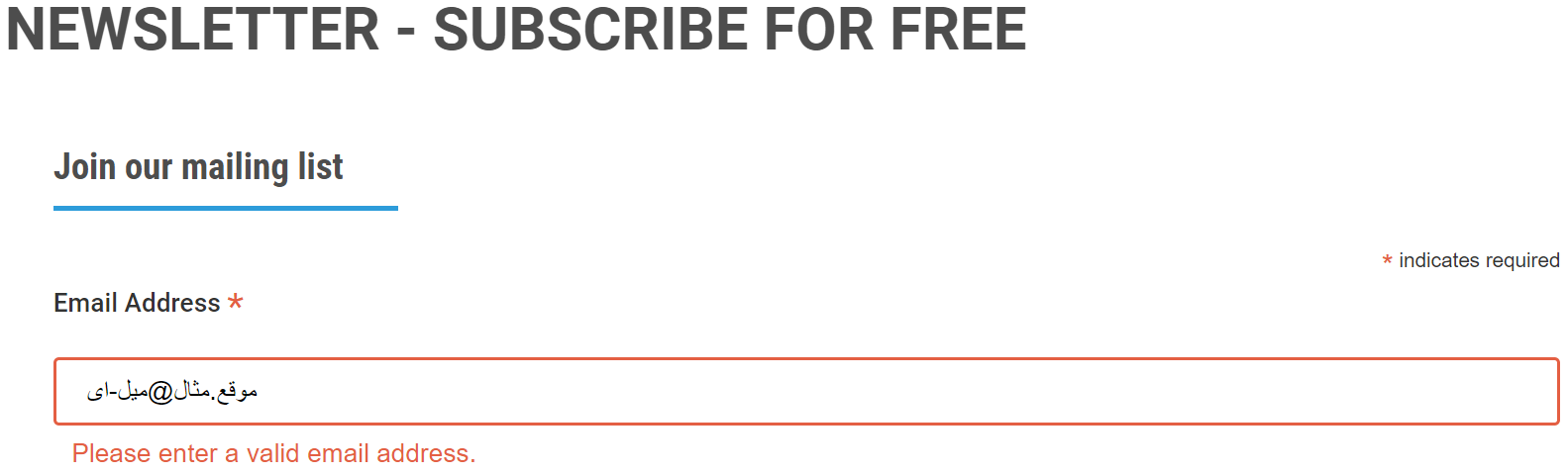 Examples of Categories Affected by UA
Domain Names that may not work in applications:
ASCII: 	example.sky
ASCII:	example.engineering
Unicode:	คน.ไทย
Internationalized email addresses (EAI) that may not work in applications: 
Unicode:	marc@société.org
Unicode:	测试@example.com
Unicode:	ईमेल@उदाहरण.भारत
Unicode:	ای-میل@ مثال.موقع  (written right-to-left, RTL)		

ASCII is based on letters A-Z, a-z, digits 0-9 and hyphen.
Unicode supports characters of global languages and scripts.
UA Goal and Impact
Goal
All valid domain names and email addresses work in all software applications.


Impact
Promote consumer choice, improve competition, and provide broader access to end users.
Why Does UA Matter?
Achieving UA ensures every person has the ability to navigate and communicate on the Internet using their chosen domain name and email address that best aligns with their interests, business, culture, language, and script.

UA can also help:

Support a diverse and multilingual Internet
Enable greater competition, innovation, and consumer choice
Create business opportunities
Offer career advantages for developers and system administrators
Assist governments and policymakers in reaching their citizens
Making Applications UA-Ready
Support all valid domain names and email addresses:





Accept: The user can input characters from their local script into a text field
Validate: The software accepts the characters and recognizes them as valid
Process: The system performs operations with the characters
Store: The database can store the text without breaking or corrupting
Display: When fetched from the database, the information is correctly shown
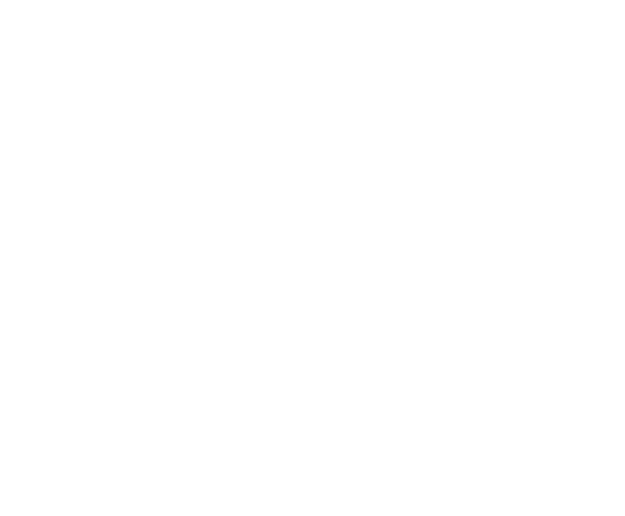 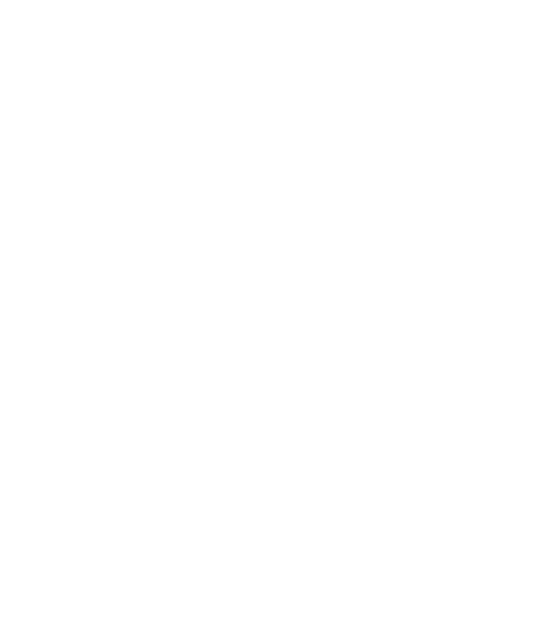 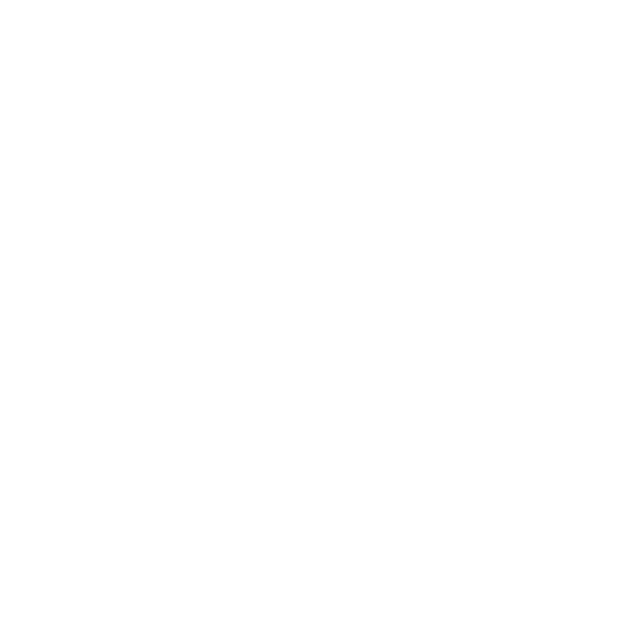 Store
Validate
Accept
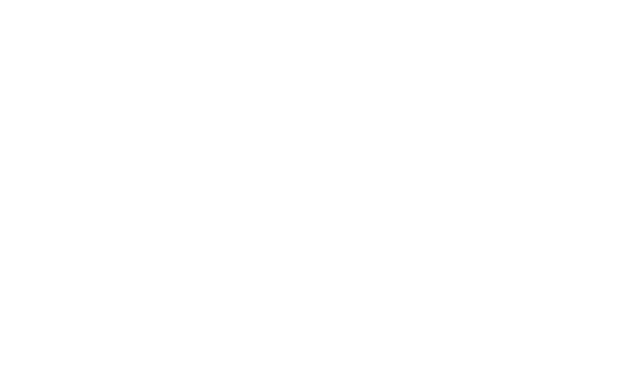 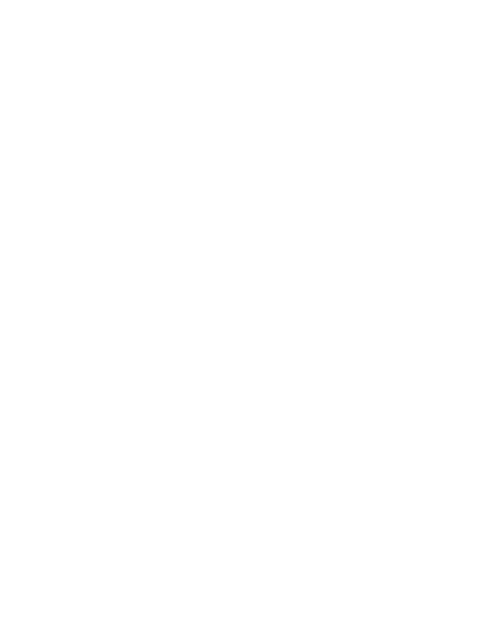 Process
Display
A Call to Action
International Telecommunication Union (ITU) Plenipotentiary Resolution 133 (Revision Bucharest 2022) focuses on the Role of administrations of Member States in the management of internationalized (multilingual) domain names:

Emphasizes
IDNs contribute to sustainable development through the promotion of greater Internet accessibility and use in local languages
The need to continue to implement technical solutions to enhance the implementation of IDNs
Recognizes
The role played by governments, technical communities and other stakeholders in advancing multilingualism, including the introduction of internationalized domain names
The importance of community engagement and information-sharing to get a better understanding of existing challenges and to support solutions, particularly in developing countries
A Call to Action
International Telecommunication Union (ITU) Plenipotentiary Resolution 133 (Revision Bucharest 2022) focuses on the Role of administrations of Member States in the management of internationalized (multilingual) domain names:

Invites Member States and Sector Members
To consider how to further promote the adoption of Universal Acceptance in respect of IDNs and to collaborate and coordinate with relevant organizations and stakeholders in enabling the use of IDNs in the Internet
Key Objectives for Academic Curricula for UA
Introduce basic internationalization, including Unicode, IDNs and EAI
Operationalize UA use cases, i.e., accept, store, process, validate and display
Learn to use built-in libraries for processing Unicode and IDNs
Provide technical knowledge and skills on standards or RFCs for IDNs and EAI
Produce test cases and procedures to verify UA support
Curricular Design Considerations
Cover theoretical knowledge, standards and best practices
Develop practical programming competence
Develop short (micro-learning) modules to integrate key concepts into the existing coursework:
Internationalization using Unicode
Internationalized Domain Names
Email Address Internationalization
Distribute new concepts across relevant courses
Introduce minimal new courses, only focused on more advanced topics
Proposed Modules
Module-1: Unicode Programming Fundamentals
Module-2: Unicode Advanced Programming
Module-3: Unicode in Data Structures and Algorithms
Module-4: Unicode in Database Management Systems
Module-5: Introducing Internationalized domain names (IDNs)
Module-6: Programming with Internationalized domain names (IDNs)
Module-7: Advanced Topics for Internationalized domain names (IDNs)
Module-8: Email address internationalization (EAI)
Module-9: Programming for Email address internationalization (EAI)
Module-10: Processing IDNs and EAI in Mobile Apps
Module-11: IDN Security
Module-12: Unicode Support in Operating Systems


Detailed module descriptions and contents available at: https://community.icann.org/display/TUA/Draft+UA+Curriculum
Module 1: Unicode Programming Fundamentals
Pre-requisites: Data types and data representations, ASCII encoding, ASCII input and output, ASCII files,

Introduction to encoding schemes (ASCII, ISO 8859,Unicode)
Why do we need Unicode? 
Character data type for Unicode code points
Introduction to Unicode code charts
Processing Unicode Strings - creation, input and output, concatenation.
Store Unicode data in UTF8 format files


Course for integration: Fundamentals of Programming or Programming I
Module 2: Unicode Advanced Programming
Pre-requisites: Module 1

The character-glyph model - difference between processing textual information and displaying text
Displaying text - use of text engines, fonts, glyph shapers
Normalization of Unicode strings - NFC and NFD
Comparing Unicode strings  
Introducing bidirectional and shaped scripts
Display format
File storage in key-press order
Glyph shapers
Interface/Class/Object
Variables using Unicode data
Methods using Unicode data
Unicode in Other file formats and their handling - JSON File Unicode handling
Using Unicode libraries - ICU and others 

Course for integration: Advanced Programming or Object Oriented Programming
Module 3: Unicode in Data Structures and Algorithms
Pre-requisites: Module 2, Arrays, Lists, Sets, Queues, Trees, Dictionaries, etc., Sorting and Searching.

Data structures using local language strings in Unicode
Unicode collation algorithm for sorting of Unicode strings
Searching through Unicode data (Normalization + Collation)

Course for integration: Data Structures and Algorithms
Module 4 : Unicode in Database Management Systems
Pre-requisites: Module 3

Indexing on columns with Unicode characters
Integrity constraints based on columns with Unicode characters (e.g. for primary key and foreign keys)
Queries- regular expression with Unicode characters
Storing Unicode data in databases (create, insert and update records)

Course for integration: Database Management Systems
Module 5: Introducing Internationalized Domain Names (IDNs)
Pre-requisites: Module 2, Networks and Protocols, IP, Domain Name System (in ASCII)

Introducing the root zone: TLD, gTLD, ccTLD
Why do we need IDNs
Unicode based domain names: U-label
Need for A-labels
Punycode algorithm (RFC 3492)
IDNA2003 and its limitations
IDNA2008 
Limitations of protocols on IDNs: FTP, HTTP, HTTPS
Network troubleshooting commands with U-Labels- dig, traceroute, nslookup, etc.

Course for integration: Data Communication and Computer Networks
Module 6: Programming with Internationalized Domain Names (IDNs)
Pre-requisites: Module 5

IDNA2008 compatible libraries and how to use them
Python, Java, and/or other platform(s) of choice
Pitfalls of Using the IDNA2003 Library: Avoiding IDNA2003 libraries 
Parsing active IDN TLDs from https://data.iana.org/TLD/tlds-alpha-by-domain.txt 

Course for integration: Data Communication and Computer Networks
Module 7: Advanced Topics for Internationalized Domain Names (IDNs)
Pre-requisites: Module 6

Limitations of IDNA2008
Introducing Label Generation Rules (LGRs)
Exploring XML based Label Generation Rules format (RFC7940; RFC 4690, and RFC 3743 as earlier text based formats)
Using available LGRs in ICANN to create valid labels 
Understanding a few LGRs
Programming exercise to use LGRs to verify a label and identify its variant labels

Course for integration: Advanced Topics in IDNs and Universal Acceptance
Module 8: Email Address Internationalization (EAI)
Pre-requisites: Module 6

Why do we need EAI?
Storing EAI mail
Email protocol changes for EAI
SMTP - signaling flag (SMTPUTF8)
POP/IMAP
EAI and Mail message formats
EAI and MIME standard
Adoption challenges in a partially-compatible world:
Technical Compatibility Issues -challenges associated with  the partial compatibility of EAI across email systems and clients.
Possible technical solution: translation/transliteration feature in receiving email clients, e.g. a reported translation feature of GMail.
Email and Anti-spam measures- anti-spam measures in a partially compatible EAI environment.
EAI and cross-cultural email communication skills- Communication Etiquette and Best Practices 

Course for integration: Data Communication and Computer Networks
Module 9: Programming for Email address internationalization (EAI)
Pre-requisites: Module 7

Handling UTF-8/non-ASCII characters:
Subject line
Header
Email body text 
Attachments
Libraries or APIs that handle SMTP interactions with EAI support
Validating internationalized email addresses using confirmation link workflow
Email address parsing for Internationalized emails addresses
Considerations for setting up email mailbox names, e.g. as in https://uasg.tech/download/uasg-028-considerations-for-naming-internationalized-email-mailboxes-en/ 
Defining scope of EAI features, e.g. using EAI Self-Certification Guide, e.g. https://uasg.tech/eai-certification/  

Course for integration: Advanced Topics in IDNs and Universal Acceptance
Module 10: Processing IDNs and EAI in Mobile Apps
Pre-requisites: Module 2, Module 6, Module 9

Unicode Character set support
Unicode Text layout and rendering
Unicode Support in Mobile Apps Development Frameworks
iconv/ICU Converter APIs
Processing IDNs on mobile devices - relevant libraries
Processing EAI on mobile devices - relevant libraries

Course for integration: Mobile Application Development
Module 11: IDN Security
Pre-requisites: Module 2, Module 6

Unicode Security 
Unicode Security Mechanisms
Context: there are many other security risks, and DNS, IDN, and Unicode-related risks are small compared to risks from e.g. phishing, user inattention to security, lack of user training about security.
Mitigating EAI addresses blocking. 
DNS Security 
ASCII Homograph  
Phishing, Spamming, …
IDN Security
Strings not covered by normalization - managing visually same but distinct strings using LGRs
IDN homographs
LGRs and variants
String similarity 

Course for integration: Computer Security

.
Module 12: Unicode Support in Operating Systems
Pre-requisites: Module 2

File systems support for Unicode
Working with Unicode: Case-sensitive vs case-insensitive vs case-insensitive but case-preserving filename handling
Unicode APIs for OS

Course for integration: Operating System
.
Coursework Impacted
Updates in existing courses:

Fundamentals of Programming or Programming I
Advanced Programming or Object Oriented Programming
Data Structures and Algorithms
Database Management Systems
Data Communication and Computer Networks
Mobile Application Development
Computer Security
Operating System

Suggested new course:

Advanced Topics in IDNs and Universal Acceptance
Resources to Support Curricular Update
Draft module student guide: https://community.icann.org/display/TUA/Draft+UA+Curriculum. 
Draft module instructor guide
Draft assignments
References for additional materials

Faculty training program (on request and availability) by ICANN – please email UAProgram@icann.org
Get Involved with UA!
For more information on UA, email info@uasg.tech or UAProgram@icann.org 
Access all UASG documents and presentations at: https://uasg.tech 
Access details of ongoing work from ICANN community wiki pages: https://community.icann.org/display/TUA 
Subscribe to the UA discussion list at: https://uasg.tech/subscribe
Register to participate in UA working groups here
Follow the UASG on social media and use the hashtag #Internet4All:
Universal Acceptance Steering Group info & recent developments: www.uasg.tech
X (formerly Twitter): @UASGTech
LinkedIn: https://www.linkedin.com/company/uasgtech/
Facebook: https://www.facebook.com/uasgtech/
Engage with ICANN – Fellowship and NextGen Programs
The goal of the ICANN Fellowship Program is to strengthen the diversity of the multistakeholder model by fostering opportunities for individuals from underserved and underrepresented communities to become active participants in the ICANN community
Apply to the ICANN Fellowship to get involved

The ICANN organization is looking for the next generation of individuals who are interested in becoming actively engaged in their regional communities and in shaping the future of global Internet policy. Important work is happening every day at ICANN.  
Apply to the ICANN NextGen Program to get involved